Let’s talk drugs – An update on Medicare Part D
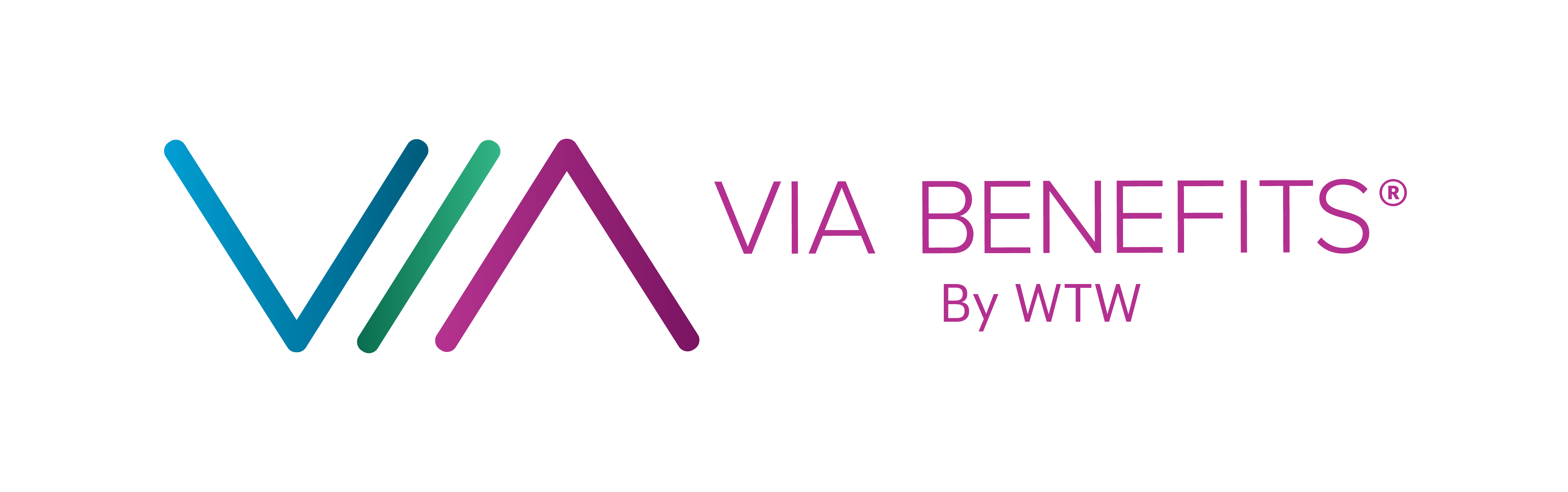 Jenny Morgan, Director
Ryan Ruska, Associate Director
Via Benefits by WTWIndividual Marketplace Retiree Healthcare Strategy
March 2024
© 2024 WTW. Proprietary and confidential. For WTW and WTW client use only.
Agenda
What is Medicare Part D 
When to Enroll
Inflation Reduction Act (IRA) Update
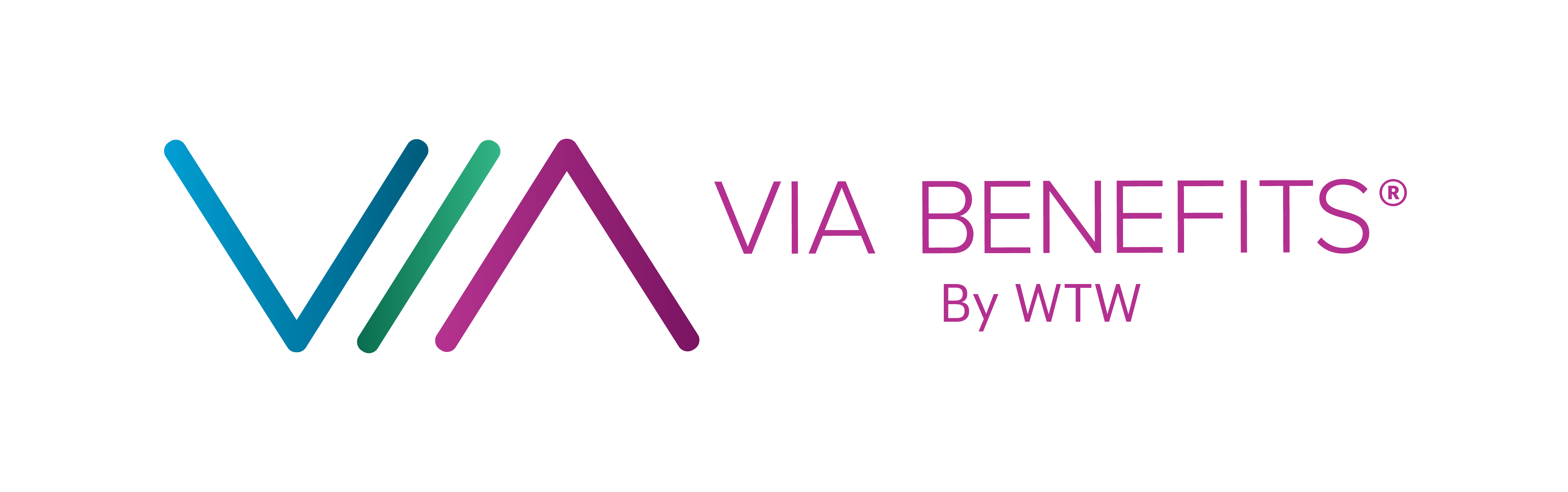 2
© 2024 WTW. Proprietary and confidential. For WTW and WTW client use only.
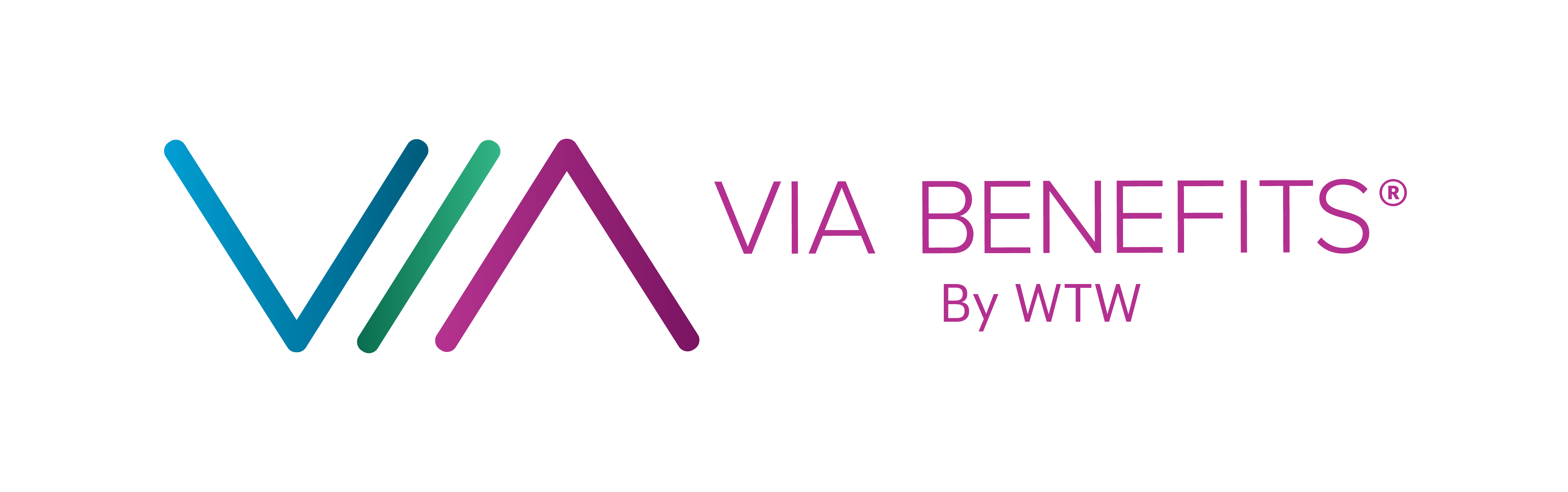 Medicare Part D
3
© 2024 WTW. Proprietary and confidential. For WTW and WTW client use only.
[Speaker Notes: What is Medicare Part D?
Medicare Part D is prescription drug coverage for people who qualify for Medicare. It is administered through private health insurance carriers who are in turn, subsidized by the federal government.]
Medicare
Administered by the Federal Government
Administered by Private Insurance Companies
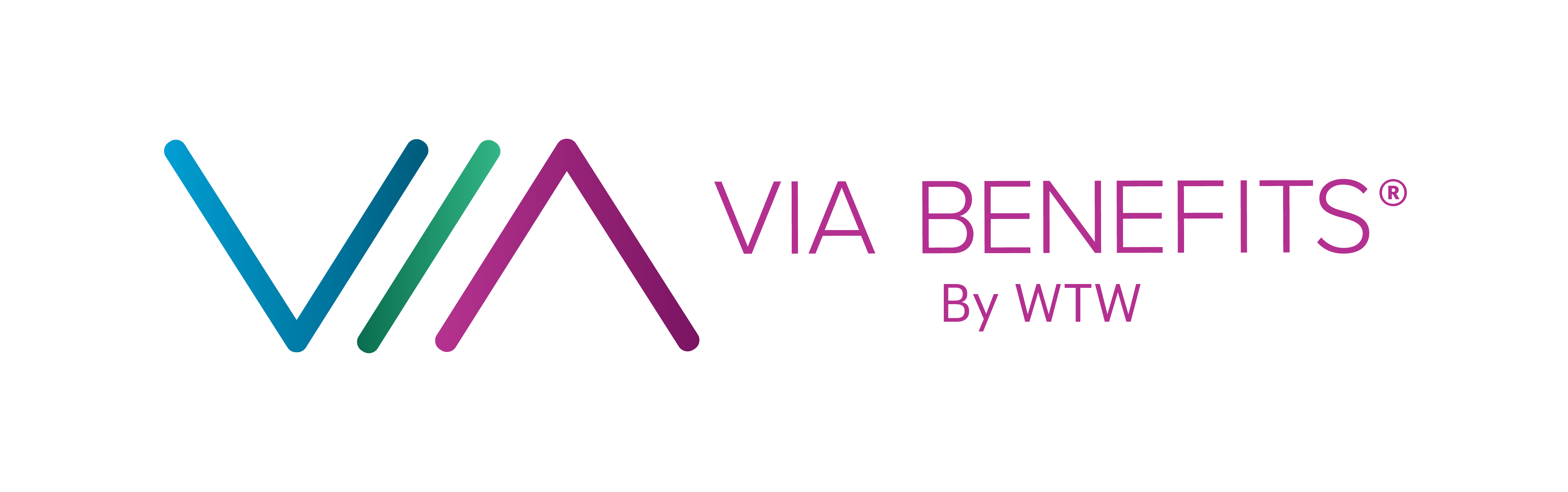 Part A
Part B
Part C
Part D
Hospital
Doctors
Medicare Advantage
Prescriptions
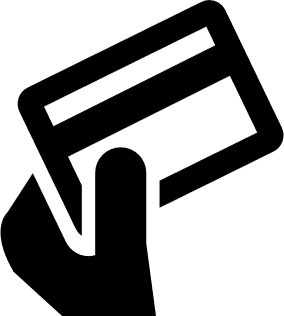 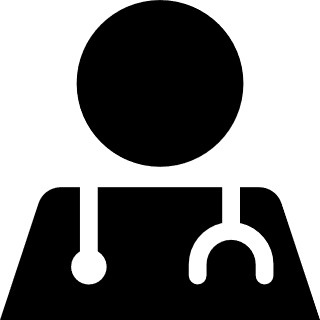 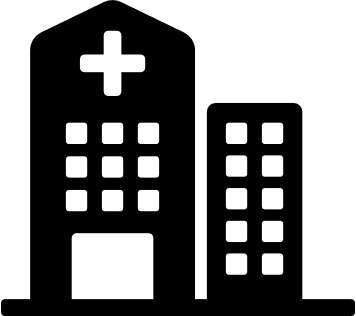 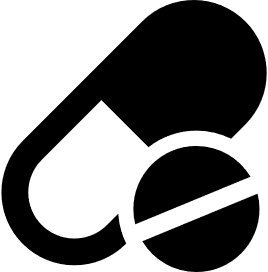 4
© 2024 WTW. Proprietary and confidential. For WTW and WTW client use only.
[Speaker Notes: Medicare has four parts…

Medicare Part D is insurance coverage that helps pay for prescription drugs. It's optional and offered to everyone with Medicare Part A and/or Medicare Part B. It is administered by private insurance companies approved by the federal government. Part D plans have different costs and coverage, and may require premiums, copays, and deductibles.]
Who qualifies for Medicare Part D?
Individuals who qualify for Medicare. . .
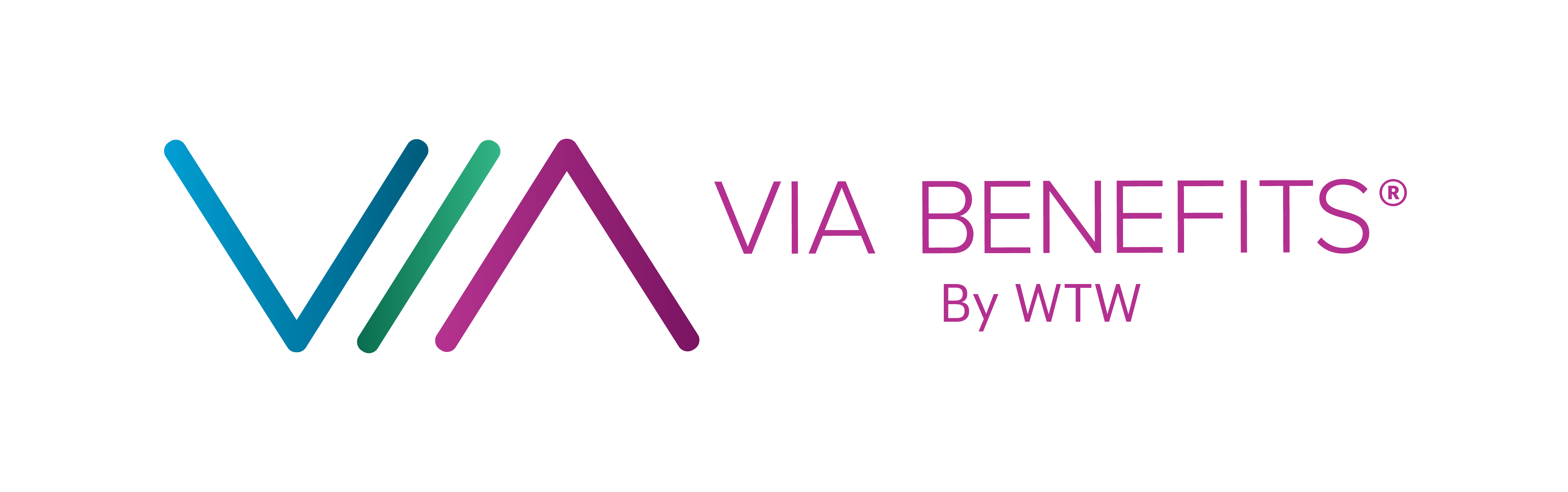 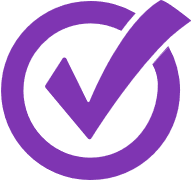 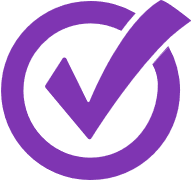 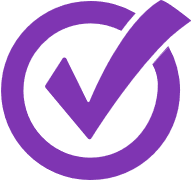 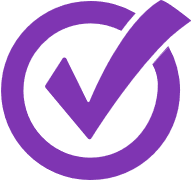 5
© 2024 WTW. Proprietary and confidential. For WTW and WTW client use only.
[Speaker Notes: Medicare is a federal health insurance program for people age 65 or older, people of all ages with disabilities and people with End-Stage Renal Disease (ESRD) or Lou Gehrig’s Disease (ALS). 

ESRD stands for End-State Renal Disease

ALS stands for Amyotrophic Lateral Sclerosis, also called Lou Gehrig’s disease]
2 ways to get Medicare Part D drug coverage:
Stand Alone Part D
Prescription Drug Plan (PDP)
Medicare Advantage 
Plan (Part C) with Part D
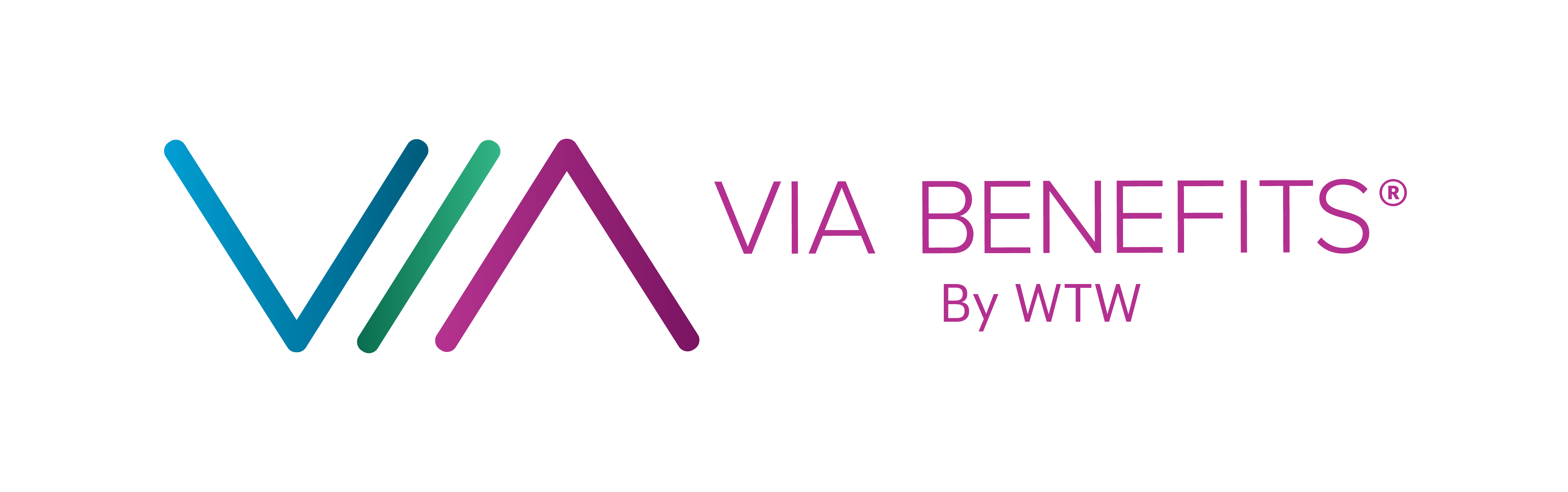 Part D—
Prescription drug coverage only
Part C with Part D—
Combines Part A/Part B with prescription drug coverage
or
You must have Medicare Part A and/or Medicare Part B to join a Medicare drug plan.
6
© 2024 WTW. Proprietary and confidential. For WTW and WTW client use only.
[Speaker Notes: To get Medicare drug coverage, you must have Medicare Part A (Hospital Insurance) and/or Medicare Part B (Medical Insurance). Each Medicare drug plan can vary in cost and specific drugs covered. 

There are two basic ways to get Medicare drug coverage:

Original Medicare Part A and Part B does not include prescription drug coverage. However, you can purchase stand-alone Medicare Part D coverage through private insurance companies approved by Medicare.

Medicare Advantage plans, or Part C plans, are another way to get Medicare benefits. Medicare Advantage Plans are health plan options approved by Medicare and administer by private insurance companies to provide you coverage. Medicare Advantage Plans provide all your Part A (Hospital Insurance) and Part B (Medical Insurance) benefits. Most Medicare Advantage Plans also include Medicare Part D prescription drug coverage that help cover prescription drug costs. You must continue to]
2024 phases of Medicare Part D
Phase 1
Phase 2
$545 Deductible
Retiree meets plan’s prescription deductible
Initial coverage
Retiree pays a copay or coinsurance for each fill.
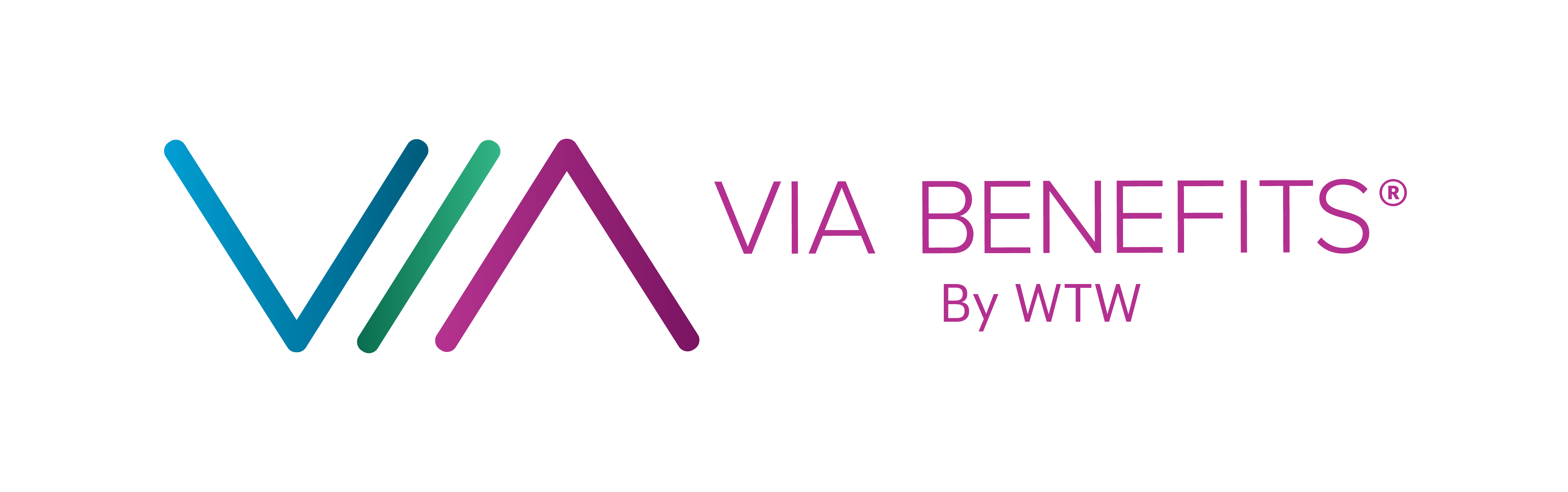 Phase 4
Phase 3
Coverage gap
Retiree pays a copay or coinsurance for each fill until TrOOP is reached at total drug spend of ~$12,400. This is ~$3,300 for retiree.
Catastrophic coverage
Once TrOOP is reached, benefit moves to 100% drug coverage for balance of year.
TrOOP = True out-of-pocket ($8,000 for 2024)
7
© 2024 WTW. Proprietary and confidential. For WTW and WTW client use only.
[Speaker Notes: $8,000 TrOOP for 2024
Phase 1 full $ (all green) no dotted line
Phase 2 make the white area a little smaller (move to the left 25%/75%)
Phase 3 make the white area a little smaller (move to the left 25%/75%)
Phase 4 $ all white no dotted line]
2024 Income-related Monthly Adjustment Amounts (IRMAA)
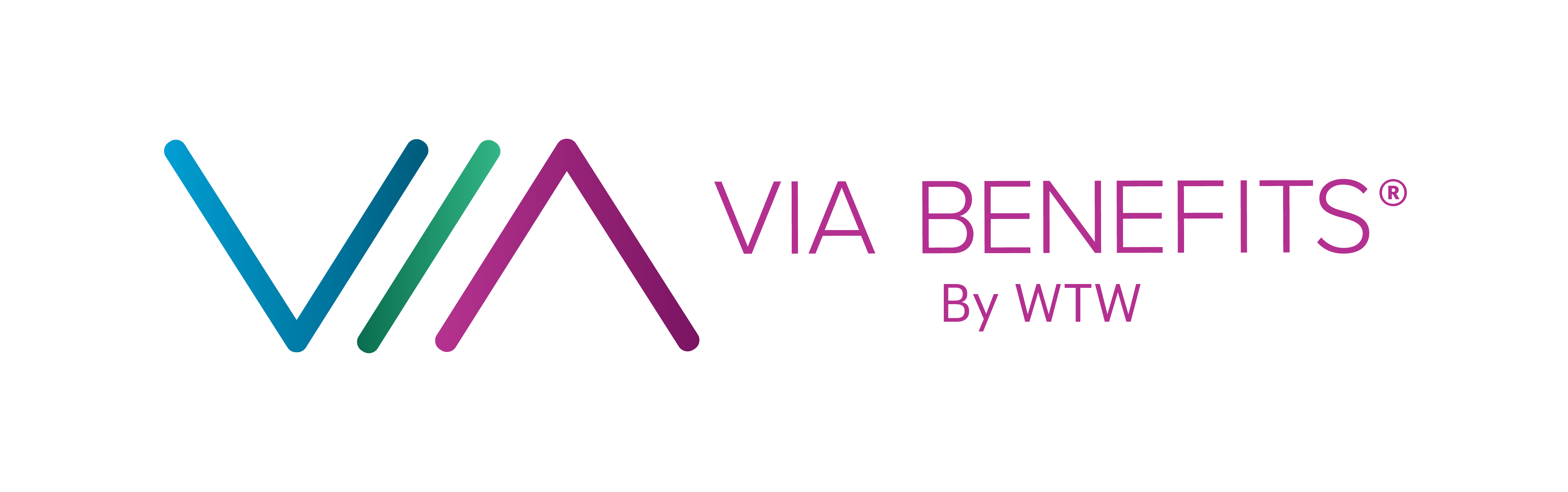 8
© 2024 WTW. Proprietary and confidential. For WTW and WTW client use only.
[Speaker Notes: Medicare Income-Related Monthly Adjustment Amount
Surcharge normally withheld from SS check and premium is paid to Part D plan
Similar income related charges apply to Part B]
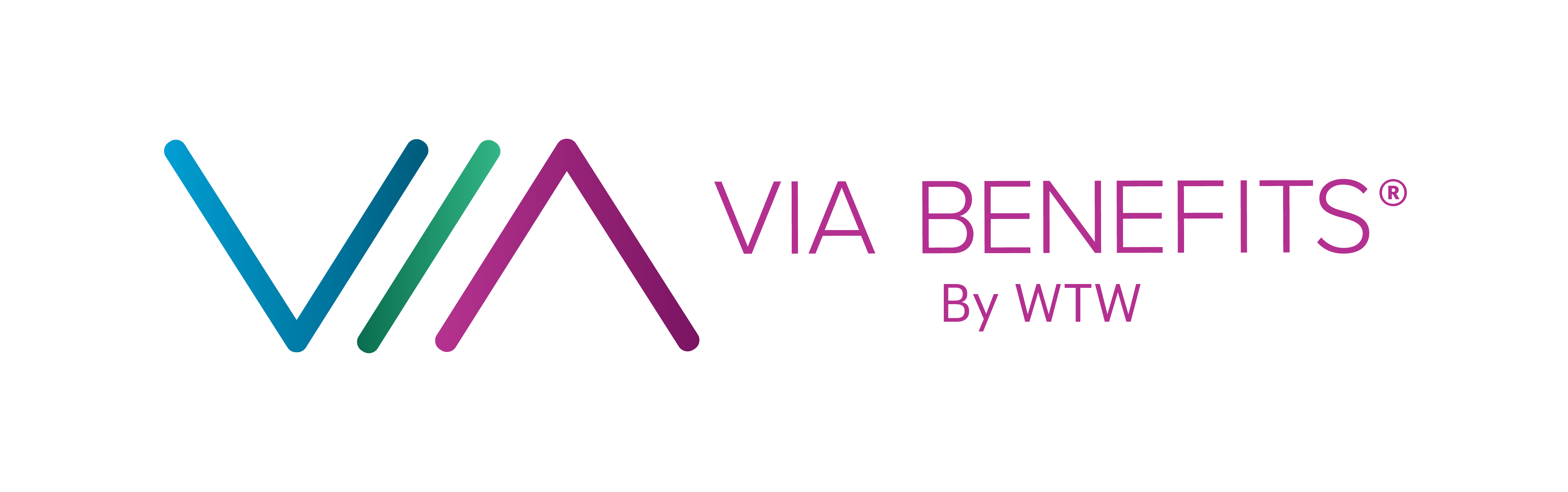 When to Enroll
9
© 2024 WTW. Proprietary and confidential. For WTW and WTW client use only.
When to enroll in Part D
Initial Enrollment Period (IEP) usually coincides with Medicare's IEP
7-month window surrounding your retiree’s 65th birthday month
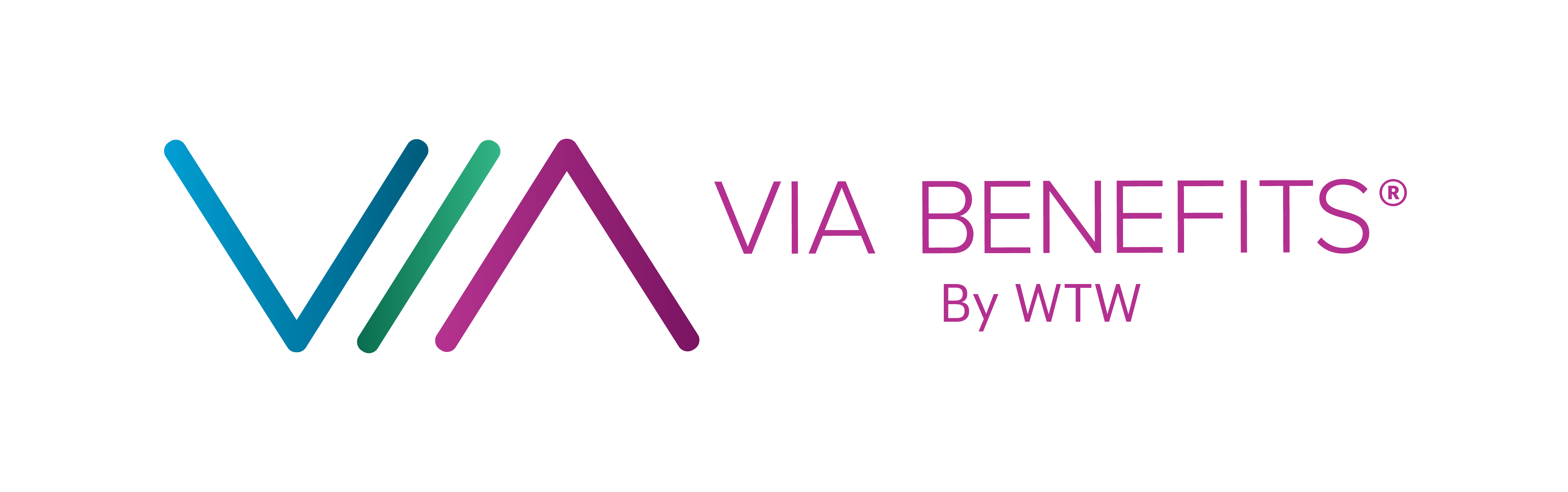 10
© 2024 WTW. Proprietary and confidential. For WTW and WTW client use only.
[Speaker Notes: QUICK OVERVIEW]
Additional enrollment periods
Annual Enrollment Period (AEP)
Medicare Advantage Open Enrollment Period (OEP)
Special Enrollment Period (SEP)
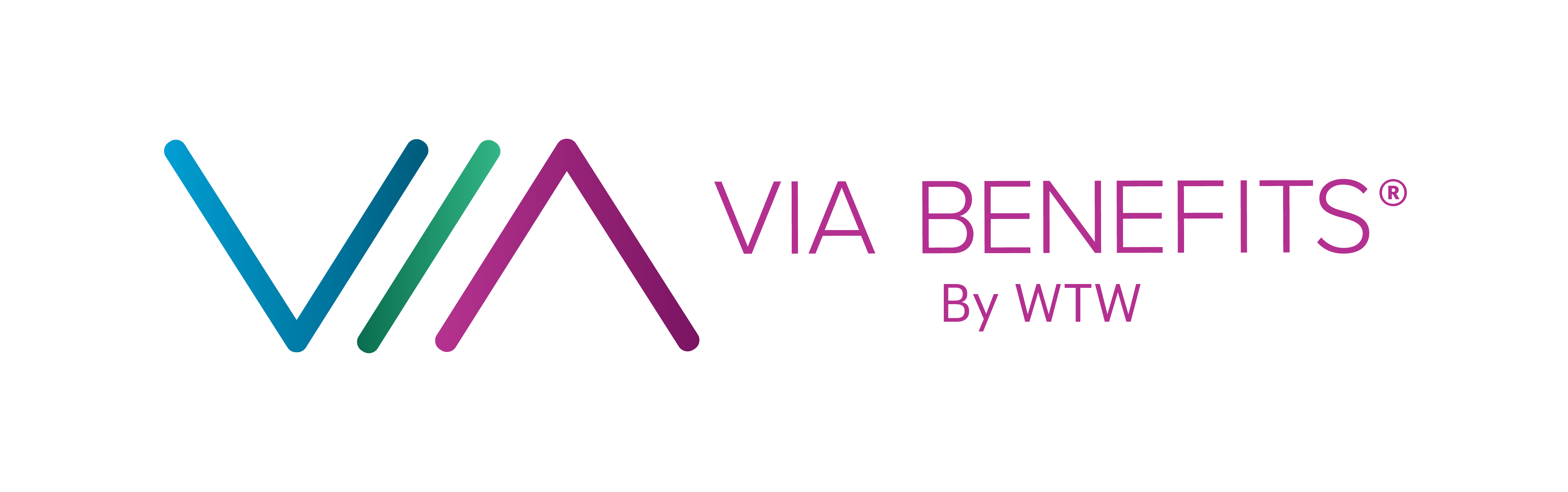 October 15 through December 7, effective January 1 of the next year
Join, drop, or switch to another Medicare Advantage Plan 
Switch from Original Medicare to a Medicare Advantage Plan.
Join a Medicare drug plan if you're in Original Medicare.
Switch from one Medicare drug plan to another if you're in Original Medicare
January 1 through March 31, effective first of the month after the plan gets your request
Available only if you’re already in a Medicare Advantage Plan
Within the first 3 months you get Medicare
Switch to another Medicare Advantage Plan with or without drug coverage
Drop your Medicare Advantage Plan and go back to Original Medicare
Join a Medicare drug plan
Examples
Moving to a new address 
Losing or changing your current coverage
Getting Medicaid
Getting extra help paying drugs costs 
And more (see medicare.gov)
11
© 2024 WTW. Proprietary and confidential. For WTW and WTW client use only.
[Speaker Notes: QUICK OVERVIEW]
Creditable prescription drug coverage (a.k.a. creditable coverage)
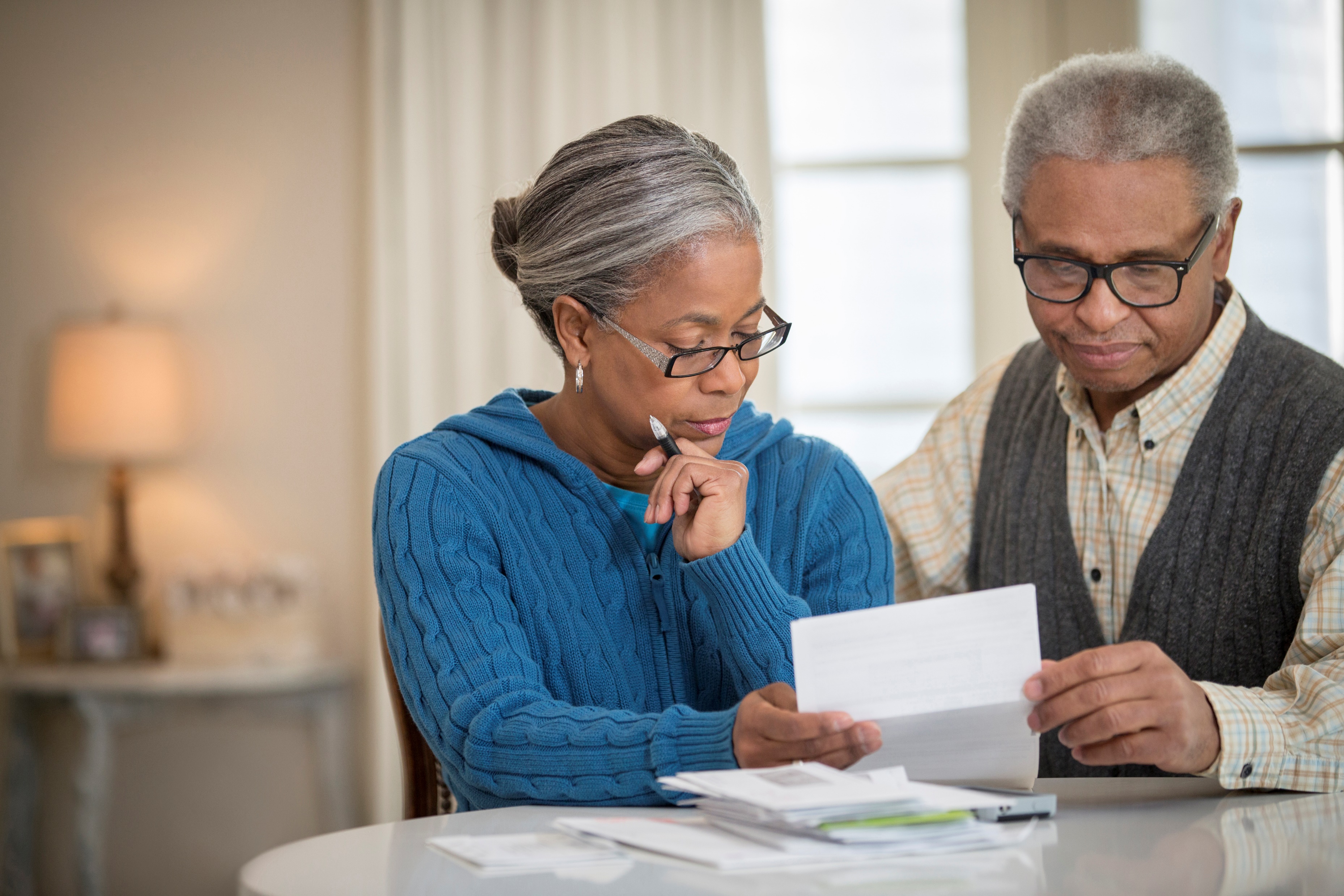 A 1% penalty may be incurred for each full month that a person is not enrolled in Part D upon being eligible
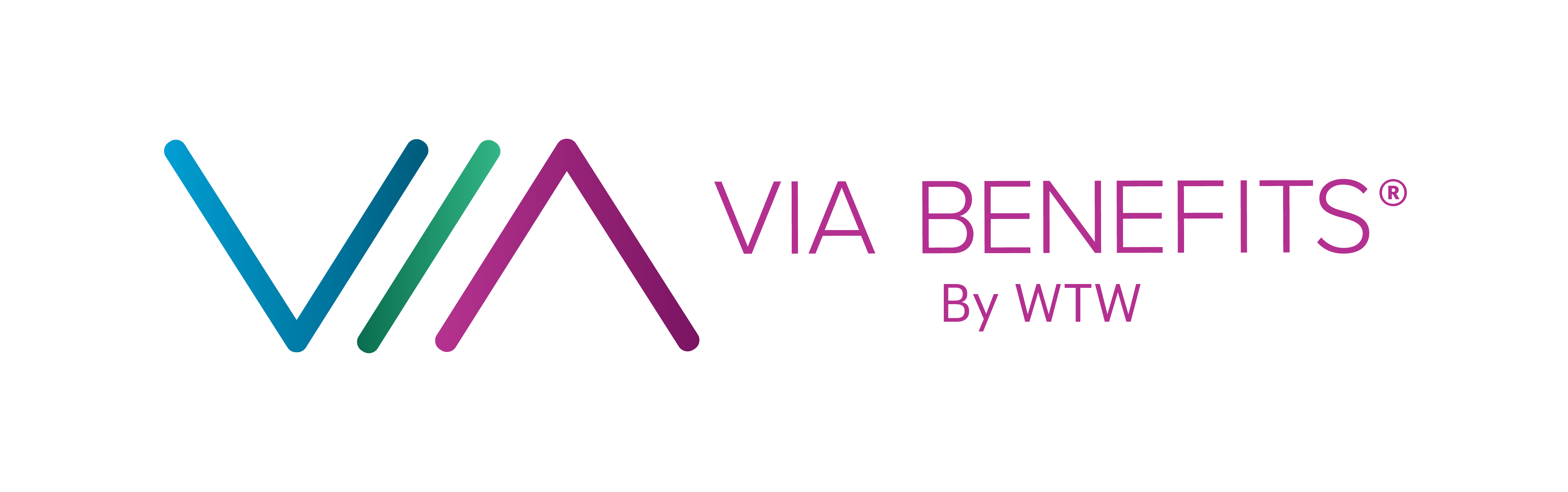 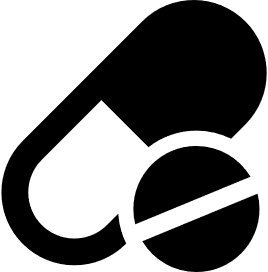 Once a person loses creditable drug coverage, they have 63 days to join a Part D plan to avoid a penalty.
They may avoid a penalty: 
If they have creditable drug coverage
Have job-based creditable drug coverage through themselves or a spouse’s employment, or
Are eligible for Extra Help
Creditable prescription drug coverage is coverage that is equal to or better than Medicare’s standard prescription drug coverage.
12
© 2024 WTW. Proprietary and confidential. For WTW and WTW client use only.
[Speaker Notes: Most plans that offer prescription drug coverage, like plans from employers or unions, must send their Part D eligible retirees a yearly notice explaining if it’s creditable coverage.]
Medicare Part D lifetime late enrollment penalty
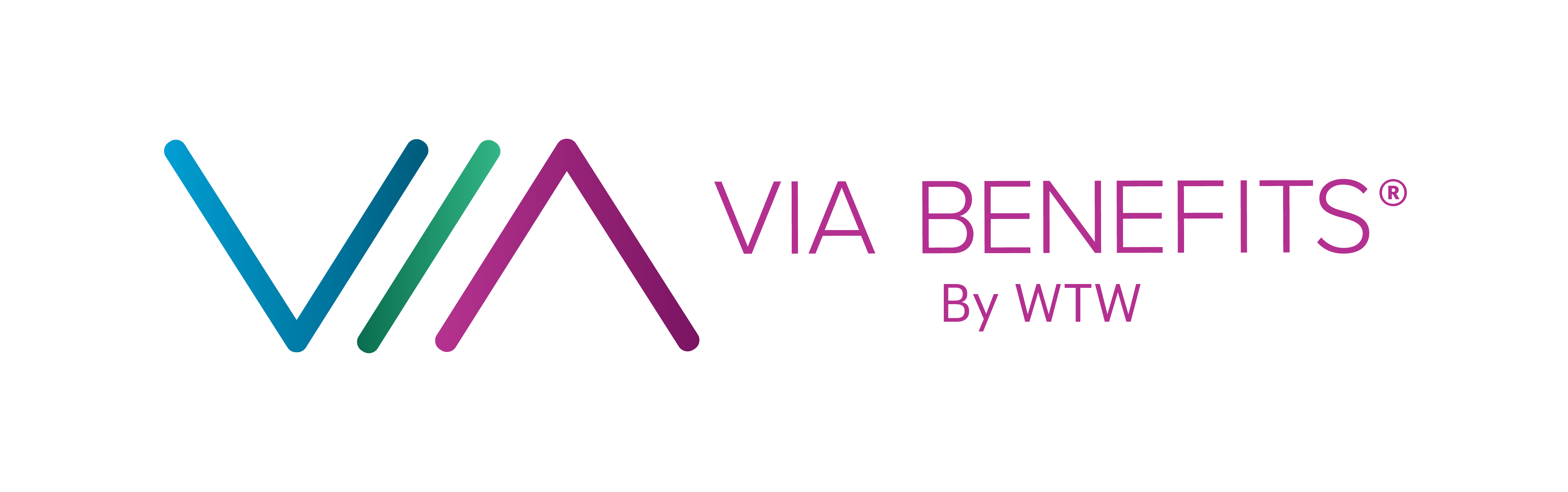 Monthly late enrollment penalty
# of full months without creditable coverage
$34.70
1%
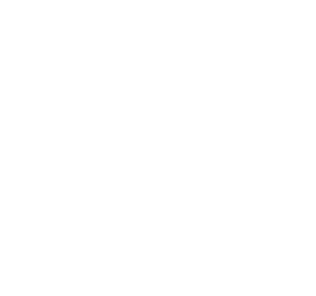 2024 National Base Beneficiary Premium
13
© 2024 WTW. Proprietary and confidential. For WTW and WTW client use only.
[Speaker Notes: Enrolling in Medicare prescription drug coverage is optional, however if you decide not to get it when you’re first eligible, and you don’t have other creditable prescription drug coverage (like drug coverage from an employer or union) or get Extra Help, you’ll likely pay a late enrollment penalty if you join a plan later. You’ll pay this penalty for as long as you have Medicare drug coverage. 
The cost of the late enrollment penalty depends on how long you went without Part D or creditable prescription drug coverage. Medicare calculates the penalty by multiplying 1% of the "national base beneficiary premium" ($34.70 in 2024) times the number of full, uncovered months you didn't have Part D or creditable coverage.
When they enroll is when they will start seeing the penalty, i.e. if they enroll 2 years late aka 24 monthsThey pay the penalty every month the rest of their lives]
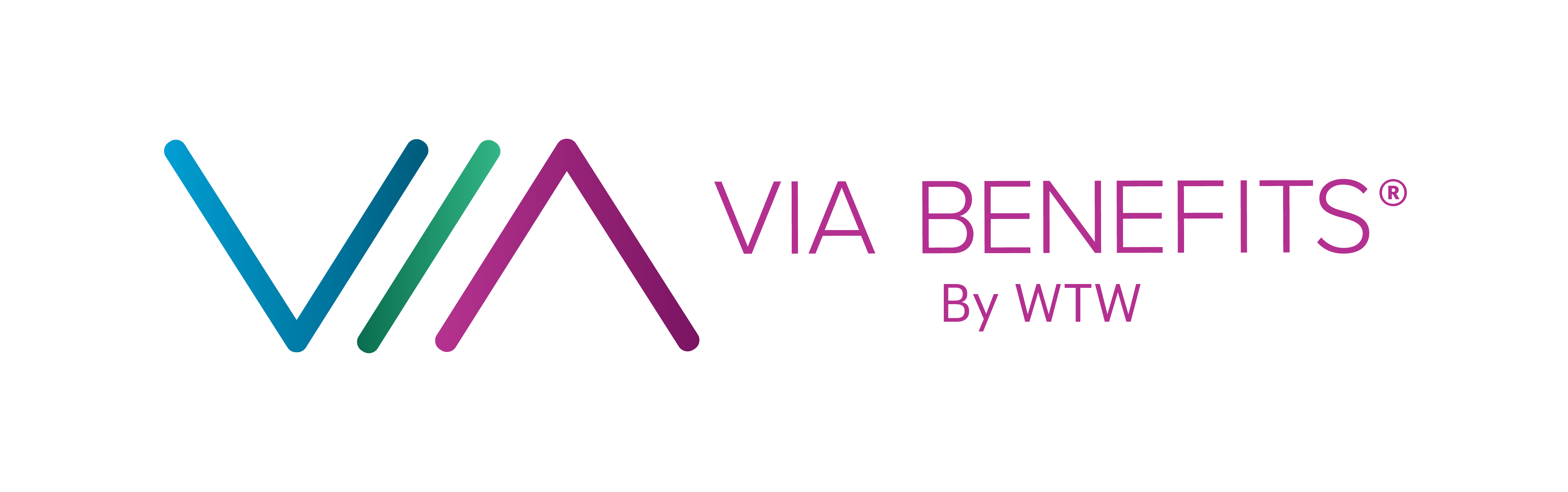 IRA Update
14
© 2024 WTW. Proprietary and confidential. For WTW and WTW client use only.
IRA Part D Changes
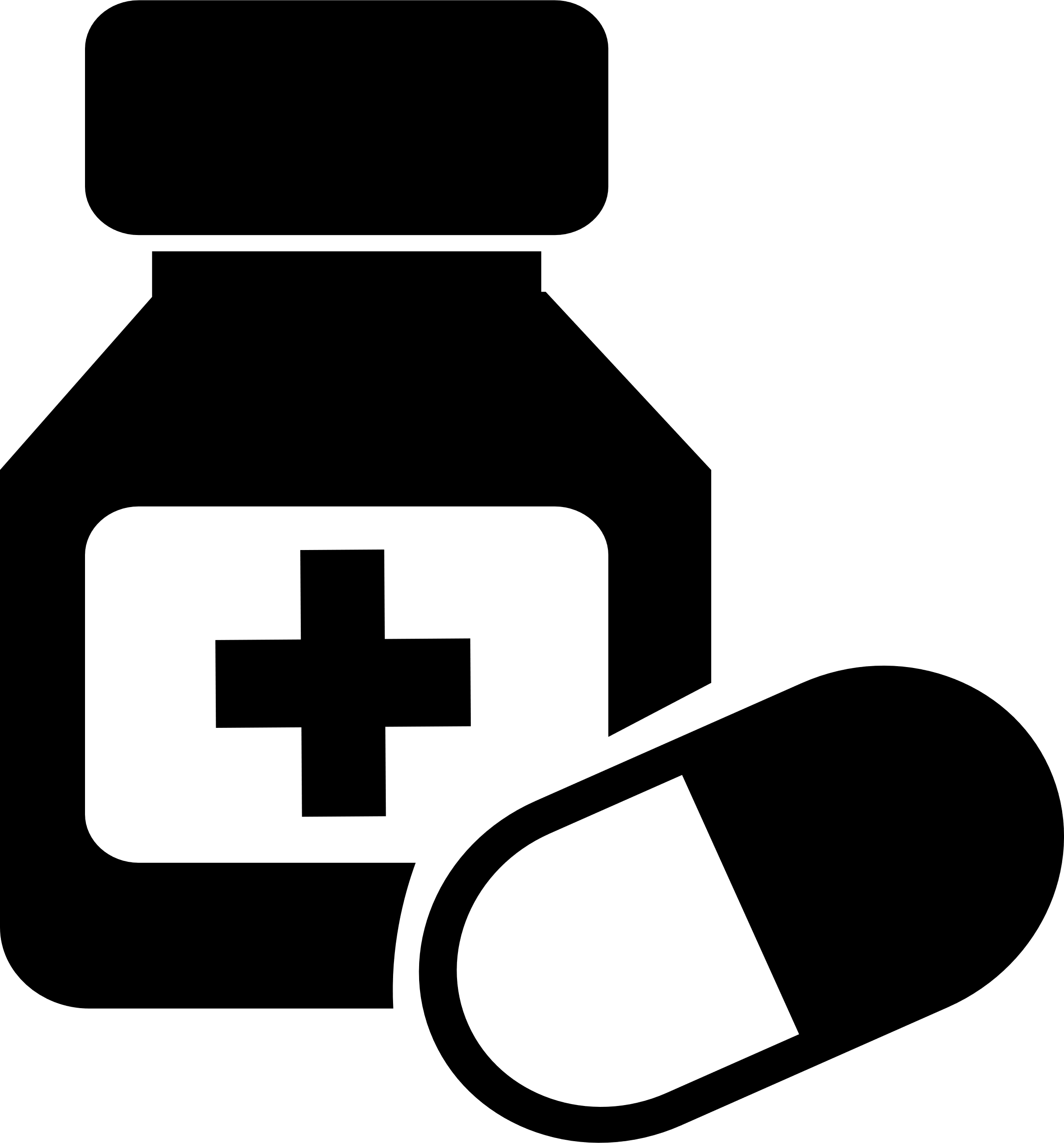 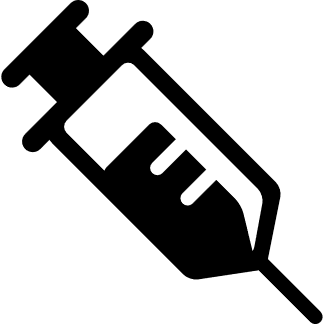 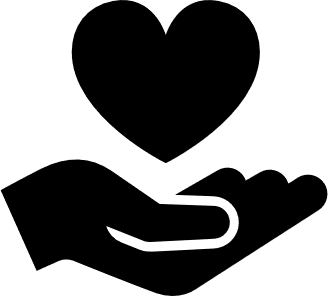 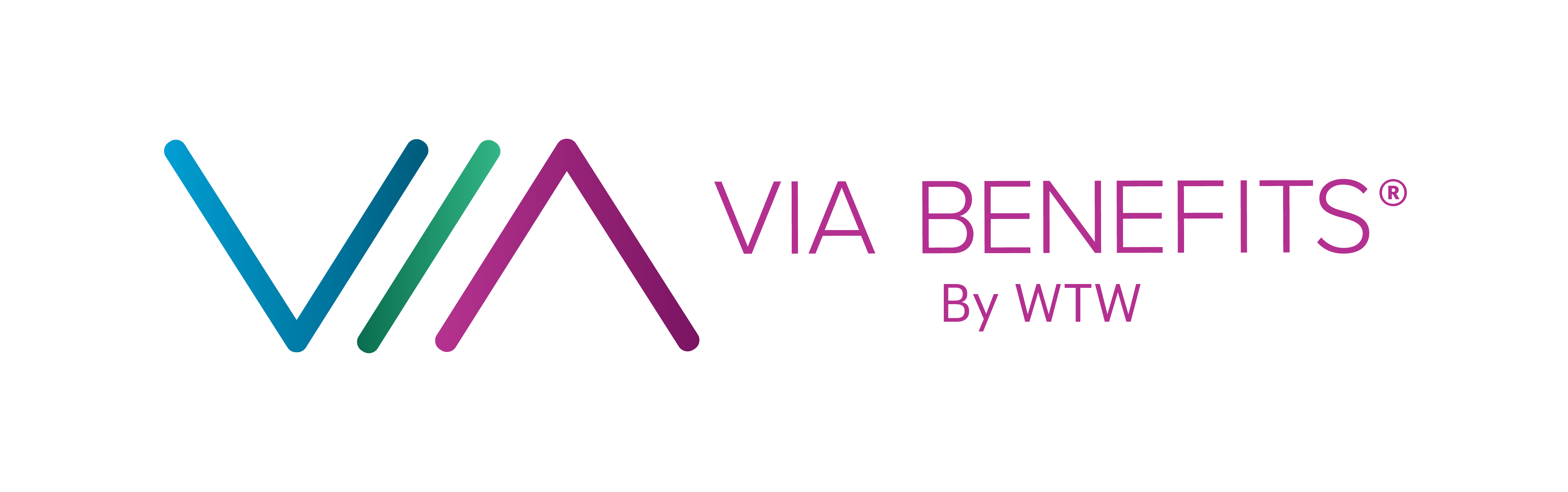 $0 vaccines
Insulin co-pays limited to $35 per month
Elimination of 5% coinsurance for catastrophic phase
Full low-income subsidy threshold raised from 135% of FPL to 150% of federal poverty level 
Increase to “base beneficiary premium” capped at 6% for years 2024-2029
A $2,000 annual cap on out-of-pocket costs
Retiree option to spread annual MOOP by month under Medicare Prescription Payment Plan (M3P)
Government price negotiations begin on select high-cost Part D drugs (2026) and Part B drugs (2028)
2023
2024
2025 and beyond
15
© 2024 WTW. Proprietary and confidential. For WTW and WTW client use only.
2024 & 2025 Medicare Part D Cost Share of Drugs
DEDUCTIBLE
INITIAL COVERAGE
COVERAGE GAP
CATASTROPHIC 0% retiree
PHASES
Generics
Brands
2024 Plan Design
70% Manufacturer Liability
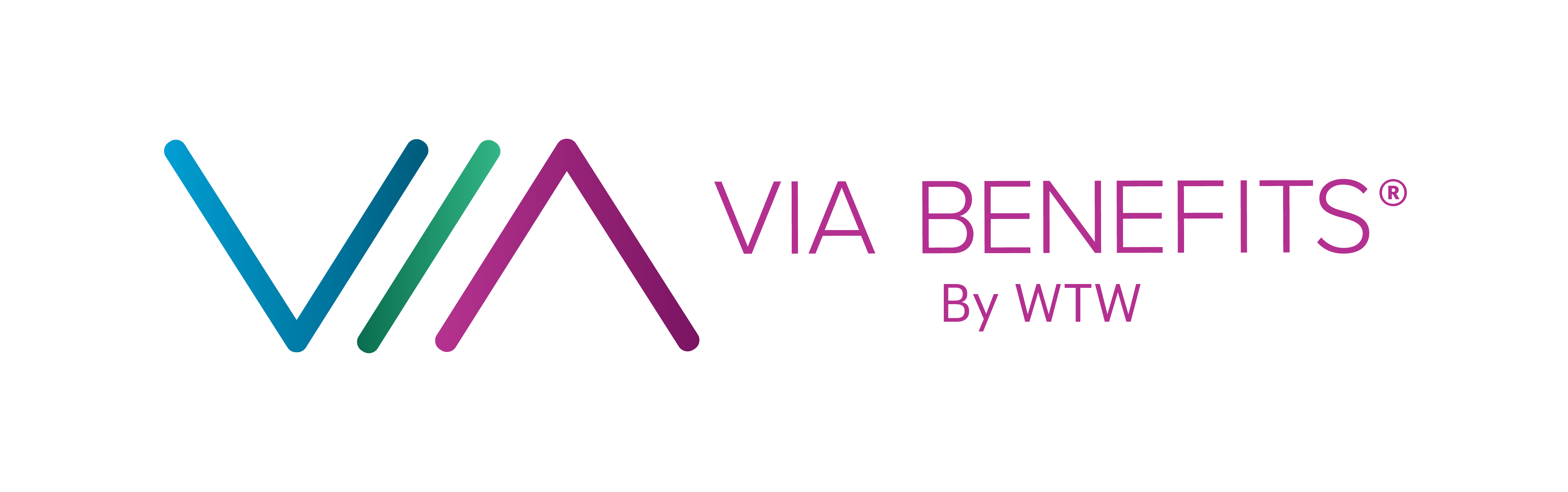 75% Plan Liability
75% Plan Liability
80% Federal Reinsurance
100% Retiree
5% Plan Liability
25% Retiree Coinsurance
25% Retiree Coinsurance
20% Plan Liability
$8,000 TrOOP is reached at total drug spend of about ~$12,400
DEDUCTIBLE
INITIAL COVERAGE
CATASTROPHIC 0% retiree
PHASES
Generics1
Brands2
Generics
Brands
In 2025, the coverage gap phase will be eliminated.


Out-of-pocket spending on Part D prescription drugs will be capped at $2000 per year.
2025 Plan Design
75% Plan Liability
60% Plan Liability
65% Plan Liability
60% Plan Liability
100% Retiree
10% Manufacturer Liability
20% Manufacturer Liability
40% Federal Reinsurance
25% Retiree Coinsurance
20% Federal Reinsurance
$2,000 MOOP is reached at total drug spend of ~$6,365
TrOOP = True out-of-pocket | MOOP = Maximum out-of-pocket limit
16
© 2024 WTW. Proprietary and confidential. For WTW and WTW client use only.
[Speaker Notes: New for 2025, retiree maximum out of pocket limit $2,000.  OOPM met by retiree share plus employer benefits in excess of standard Part D benefit.  Starting in 2025, pharma discount payments no longer count toward the retiree’s OOP maximum.  retirees reaching TrOOP under 2024 Part D will save about $1,400 or more in 2025 under the new $2,000 OOP maximum.]
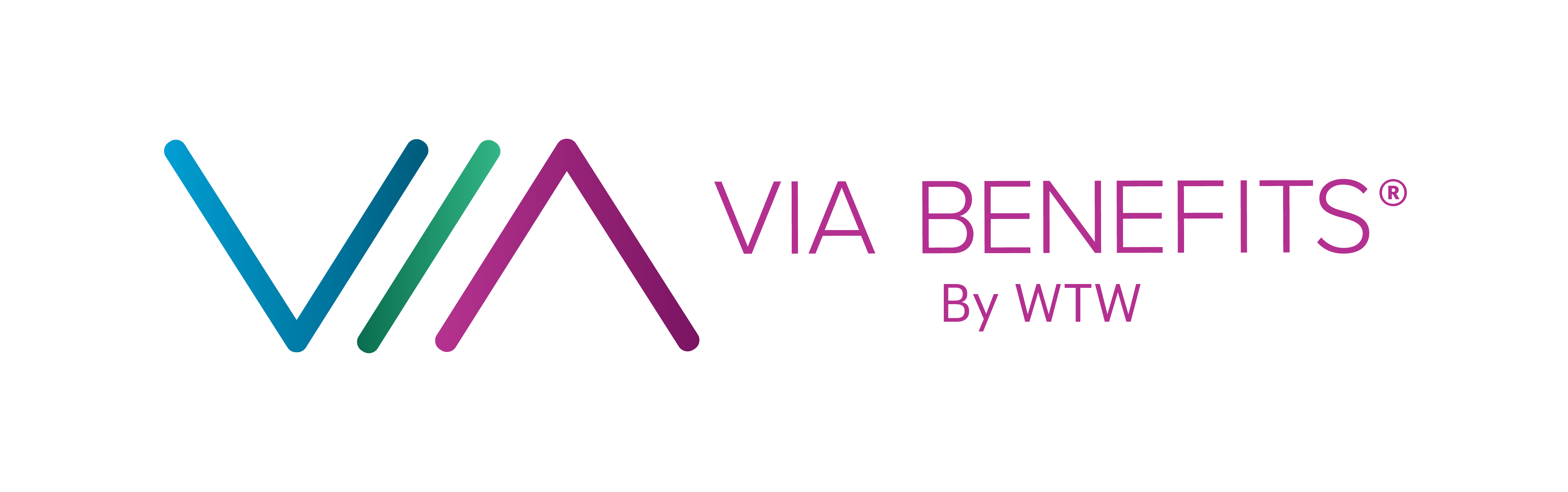 Via Benefits – Retiree Marketplace
17
© 2024 WTW. Proprietary and confidential. For WTW and WTW client use only.
[Speaker Notes: The Inflation Reduction Act (IRA) of 2022 represents the most significant change to the design and funding of Medicare Part D since the program started in 2006]
Via Benefits – WTW’s Individual Marketplace
Coverage for pre-Medicare and Medicare retirees
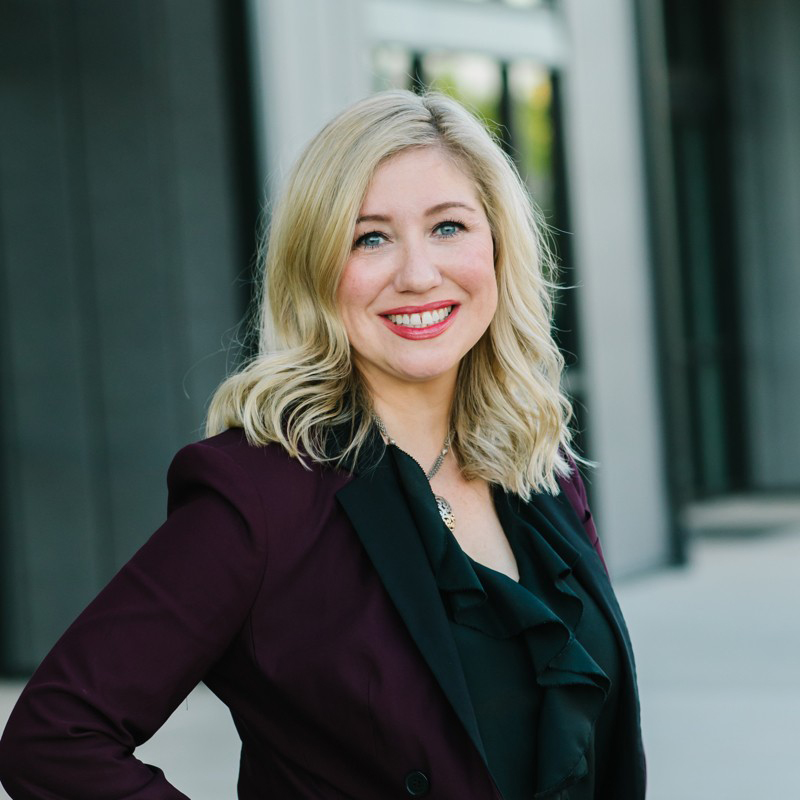 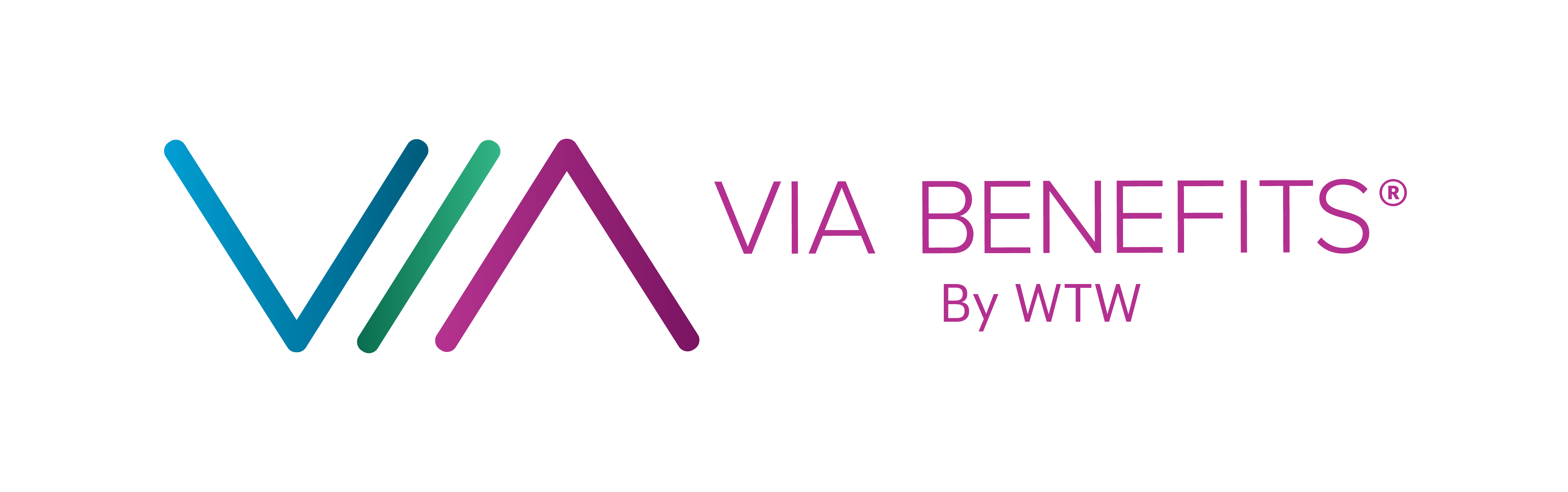 Jenny Morgan 
jenny.morgan@wtwco.com
801-414-9523
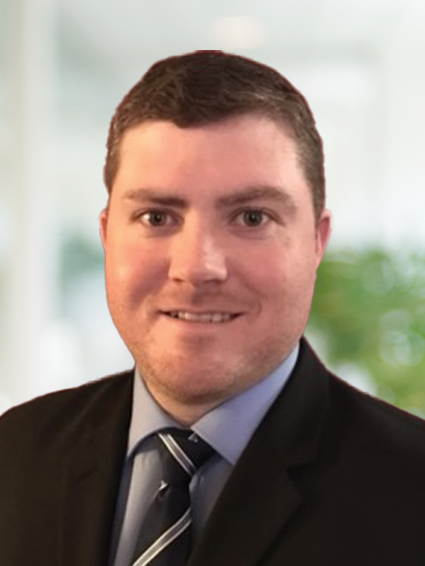 Ryan Ruska 
ryan.ruska@wtwco.com
214-770-0577
18
© 2024 WTW. Proprietary and confidential. For WTW and WTW client use only.
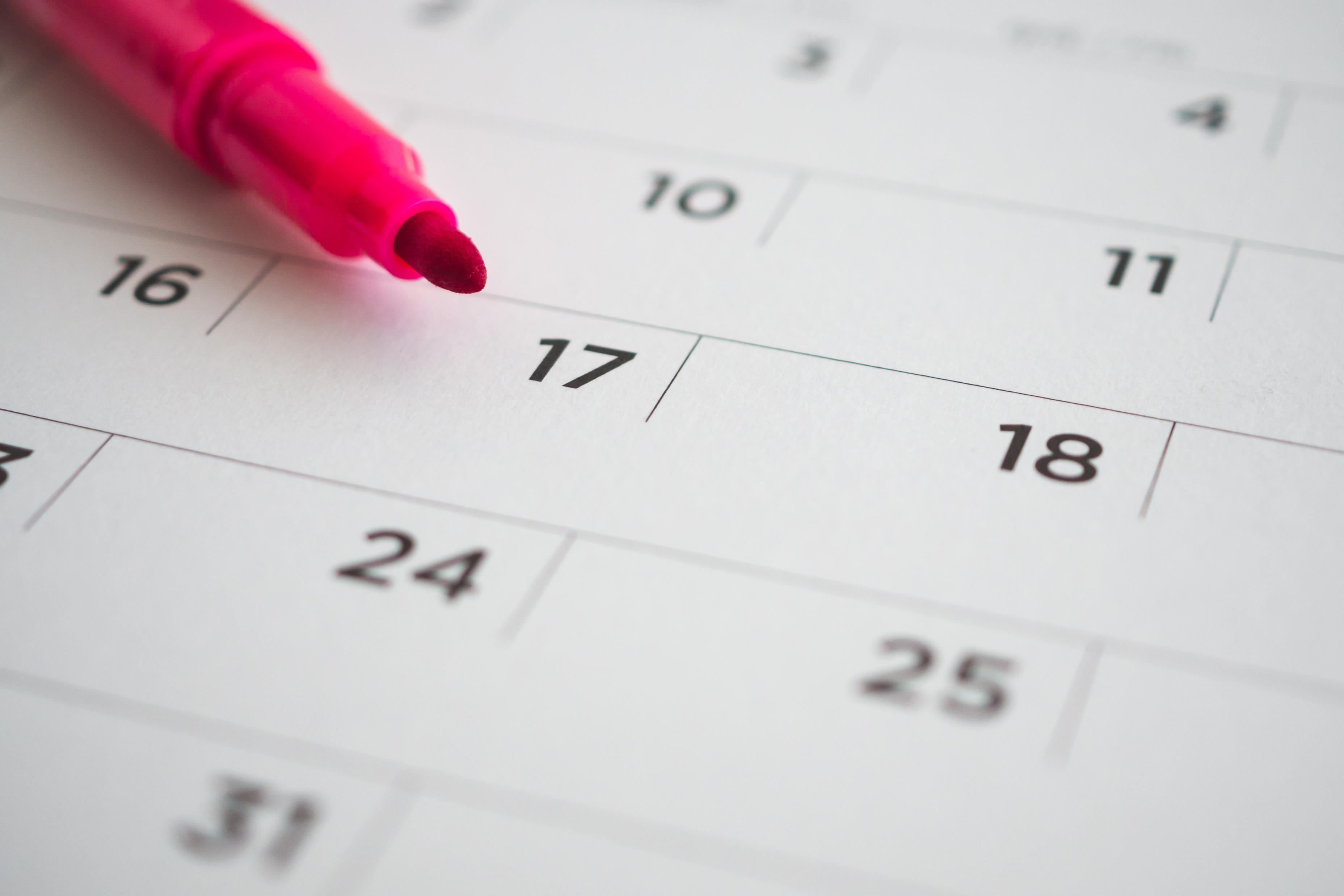 Save the Date
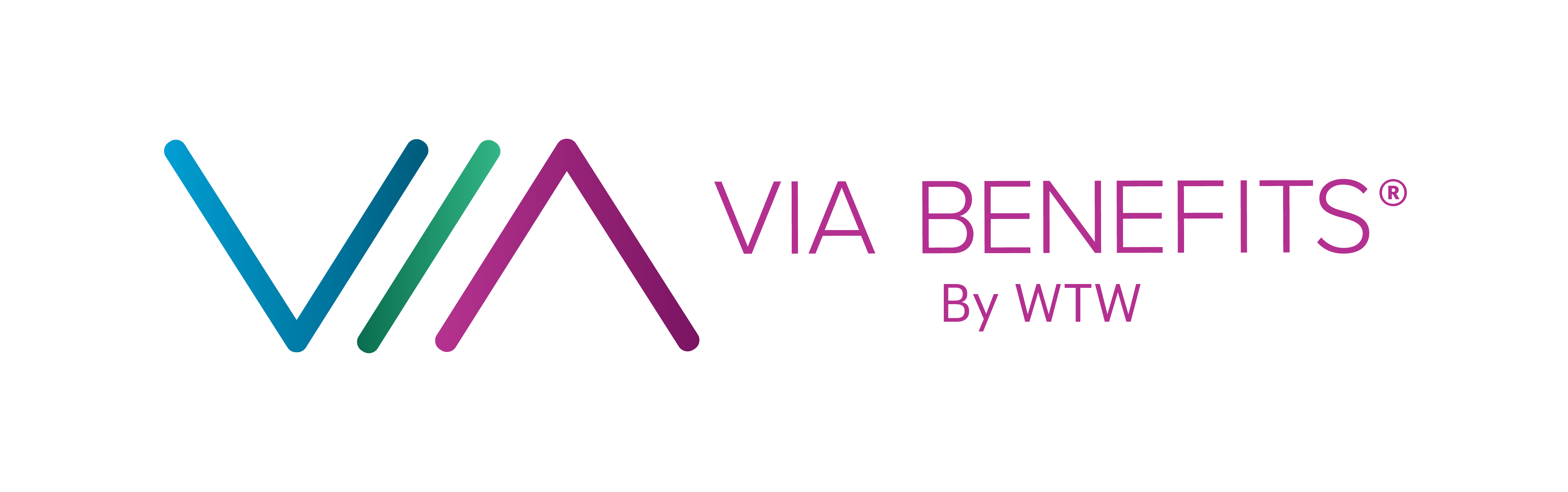 Individual Family Plans
June 6, 2024
19
© 2024 WTW. Proprietary and confidential. For WTW and WTW client use only.